Clase N°8
15-03-2021
LENGUAJE Y COMUNICACIÓNRepasoTipos de textos
Quinto Básico
Profesora Pamela Orellana
Objetivo:
Reforzar contenidos.
Cuento, poema y noticia.
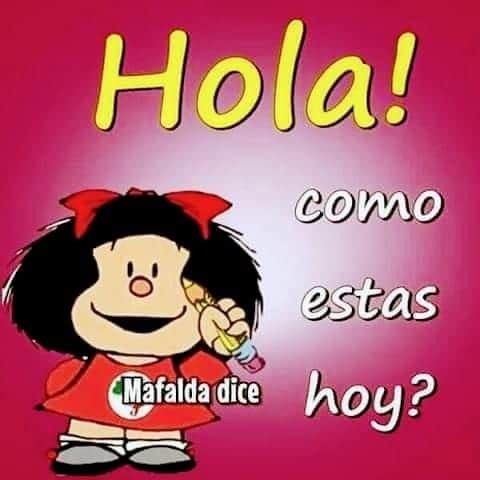 Objetivo
Actividad
04
01
Recuerdo
Autoevaluación
02
05
La noticia
03
Recordando
¿Qué tipos de textos hemos trabajado y reforzado?
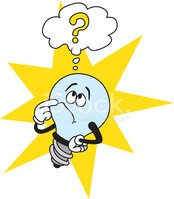 ¿Qué características tienen?
¿Qué vimos la clase pasada?
Recuerdo
Cuento
Poema
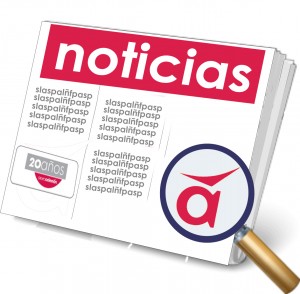 Hoy trabajaremos la noticia¿Qué  palabras relacionarías con el término “noticia”
NOTICIA
¿En qué medios de comunicación están presentes?
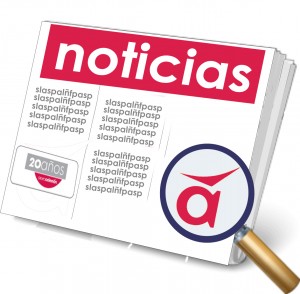 Responde de forma oral.
¡¡¡Muy buen trabajo!!!Recuerda:Mantener el cuaderno al día y escribir con letra clara y ordenada.Aclarar tus dudas en la clase.